Lecture 14:Command Objects & Support for Undo
05-431/631 Software Structures for User Interfaces (SSUI)
Fall, 2022
© 2022 - Brad Myers
1
Logistics
Midterm now
Thanks for attending class anyway

No class next week

Issue with due date for HW4

This lecture is how to do HW 5
2
© 2022 - Brad Myers
Early Undo
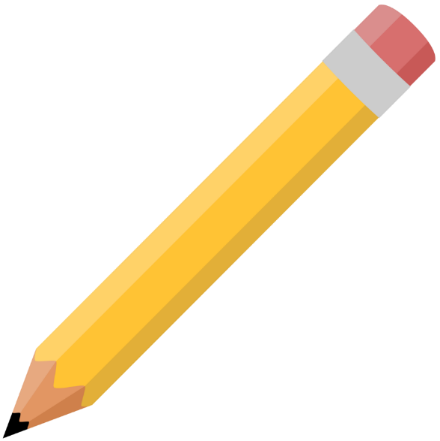 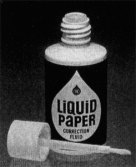 Invented 1951 byBette Nesmith Graham
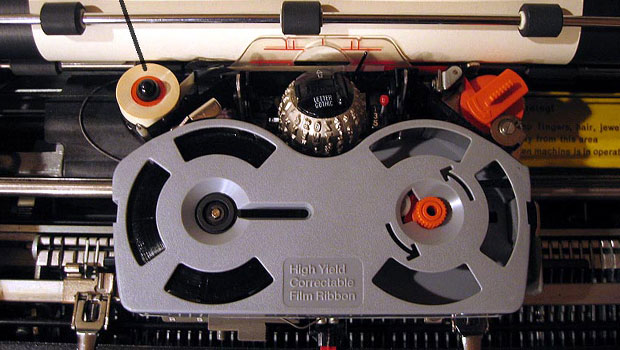 IBM Correcting
Selectric II	
1973
3
© 2022 - Brad Myers
Computer “Undo”
Undo is reversing a previous operation so that it no longer is in effect
Usually ^Z
For web apps, sometimes the Back button in a browser
Cancel is stopping an operation while it is in progress
Often ESC key or the “Cancel” button in a dialog box
4
© 2022 - Brad Myers
Single Level Undo
creategreen rect
resizerect
makeblue
rotaterect
Just toggles thelatest item on thelist
A
B
C
D
undo
undo
A
B
C
D
A
B
C
D
5
© 2022 - Brad Myers
Linear Undo
A
B
C
D
creategreen rect
resizerect
makeblue
rotaterect
1)


2)


3)


4)



5)
Keep a list of all operations
Undo (^Z) goes backwards, repeatedly
Redo (^-Shift Z or ^Y) goes forwards after an undo
Undo the undo
New operations remove anything undone – it is lost forever
X
A
B
C
D
undo
undo
undo
undo
undo
X
X
A
B
C
D
X
A
B
C
D
redo
redo
add
shadow
X
X
A
B
C
D
E
6
© 2022 - Brad Myers
Repeat
creategreen rect
creategreen rect
resizerect
resizerect
makeblue
makeblue
rotaterect
rotaterect
A
B
C
D
Does the previousoperation again onthe current selection
E.g., rotate something else by the same amount
Really useful
Goes on the undo stack just like normal operations
Typically, uses sameshortcut key as Redo
But might want torepeat the previouscommand after an undo
Office changes icon 
Repeat is often not available
repeat
A
B
C
D
E
undo
A
B
C
D
A
B
C
D
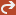 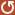 Repeatmake blue
E
7
© 2022 - Brad Myers
Complications: Operations not put on Undo Stack
Scrolling
Might be useful to have a “go back”, like with hyperlinks
See research later
Changing the selection
not undoable, doesn’t change undo stack
My Topaz system made this available for undo – see later
Changing the value of controls, if doesn’t affect any objects
Changing the color of the next-drawn object
Copy (as in Cut-Copy-Paste)
Clipboard changes are not affected by undo
Lots of clever strategies take advantage of this
Also not possible since clipboard is global and undo is per-application
Saving to file is not undoable
Old: blocks off all previous operations
Current: not put on undo stack so can undo past saves
8
© 2022 - Brad Myers
Complications: operations that are collected
Multiple characters typed grouped into one undo
Similarly, multiple backspaces
Used of arrow keys to “nudge” graphics often grouped into 1 operation

Or, one operation causes multiple entries on undo stack: teh_  the_  (auto-correct; text)
9
© 2022 - Brad Myers
Undo in Various Programs
See details for how Linear Undo works in PowerPoint
Good reference for expected behaviors
Note how selection changes as a result of undo
Many programs have “unusual” designs for undo
Outlook – single level; undo delete – not selected (so hard to find)
Emacs editor – weird “switch directions” undo – forward/backwards
PhotoShop – 2 or 3 different undo mechanisms
10
© 2022 - Brad Myers
Adobe PhotoShop
History pane displays previous operations
^Z – one-level undo that toggles undo/redo – until V2019
Also Shift-^Z, Alt-^Z - linear undo forwards and backwards
Redo list erased on newoperations
“History brush”
Select point in past andbrush area – returns tothe way it was in the past
Can’t “skip” operations
Is selective by region, butnot by time
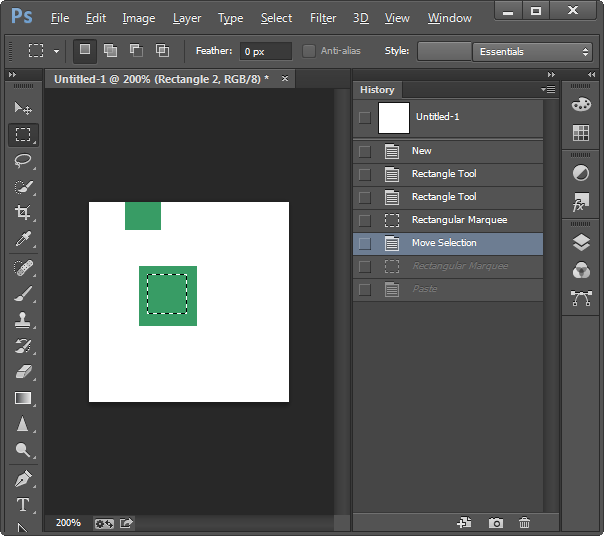 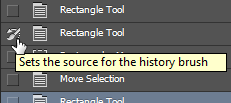 11
© 2022 - Brad Myers
Undo implementations
Need a central list of operations
Where to store the old values?
With objects that are modified
E.g., a rectangle keeps track of all its former locations
Called “Memento Pattern” (Wikipedia)
But limited in kinds of editors – doesn’t work for text, paint
In a global list
But what to store for each operation?
Using the Command Object pattern
Store in the command object itself
Then it stays with the operation
No confusion about which parameters for which operation
12
© 2022 - Brad Myers
Command Object Pattern
Wikipedia: “An object is used to encapsulate all information needed to perform an action or trigger an event at a later time. This information includes the method name, the object that owns the method and values for the method parameters.”
Was in original “Design Patterns” book (1994)
Better separation between action and widgets
Clearer place to store information needed for undo
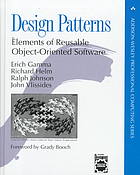 13
© 2022 - Brad Myers
HW 5 design for Command Objects
Abstract class that all operations extend:class CommandObject
Methods for Execute, Undo, Redo etc., that specific commands override
Variables for saved values in the command object itself
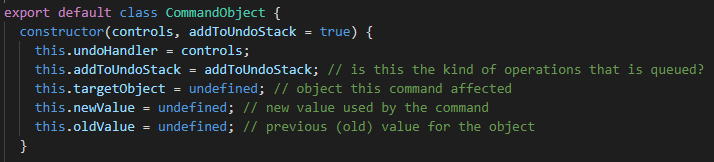 14
© 2022 - Brad Myers
Sub-classes of command object
Create a subclass of CommandObject for each kind of command





Also: CreateObjectCommandObject, ChangeBorderColorCommandObject, ChangeBorderWidthCommandObject, etc.
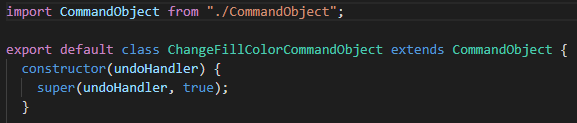 15
© 2022 - Brad Myers
Standard Process for using a Command Object
When the user clicks menu item (e.g., to change color), or starts an action (like create object), allocate a new command object of the correct typecurCmd = new ChangeFillColorCommandObject(undohdlr);
Call that object’s execute() method, which will:
Save all the information needed to undo/redo/repeat the action later
Perform the action
Put this command object on the undo list
Each kind of object will have a different execute method
What does ChangeFillColorCommandObject.execute() need to store?
16
© 2022 - Brad Myers
Provided Example: ChangeFillColorCommandObject
Command object that is used whenchange the fill color
What to store?
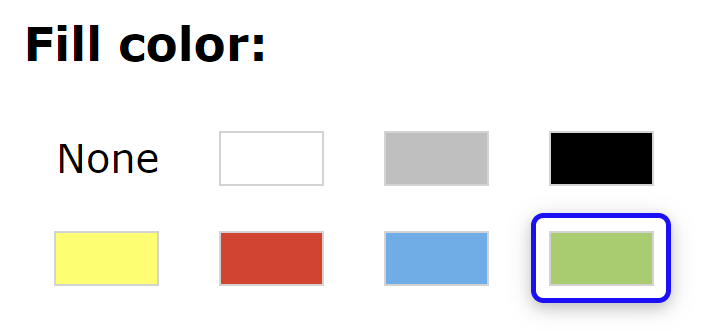 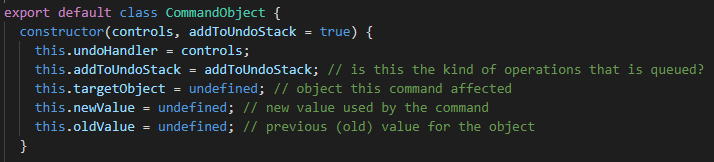 17
© 2022 - Brad Myers
Example:
creategreen rect
makeblue
resizerect
SVG Change fill color: C
Target object = rect1
Old value = “green”
New value = “blue”

class ChangeFillColorCommandObject extends CommandObject
A
B
C
undo
rect1
18
© 2022 - Brad Myers
Values
newValue and oldValue often need to be an object with many values
What to store for create in HW 3?
All values used:
Type (line/rect/ellipse)
Coordinates for create
Border color
Border width
Fill color
For SVG, can store the createdobject, but not for canvas
Why can’t you just getvalues from the palette?
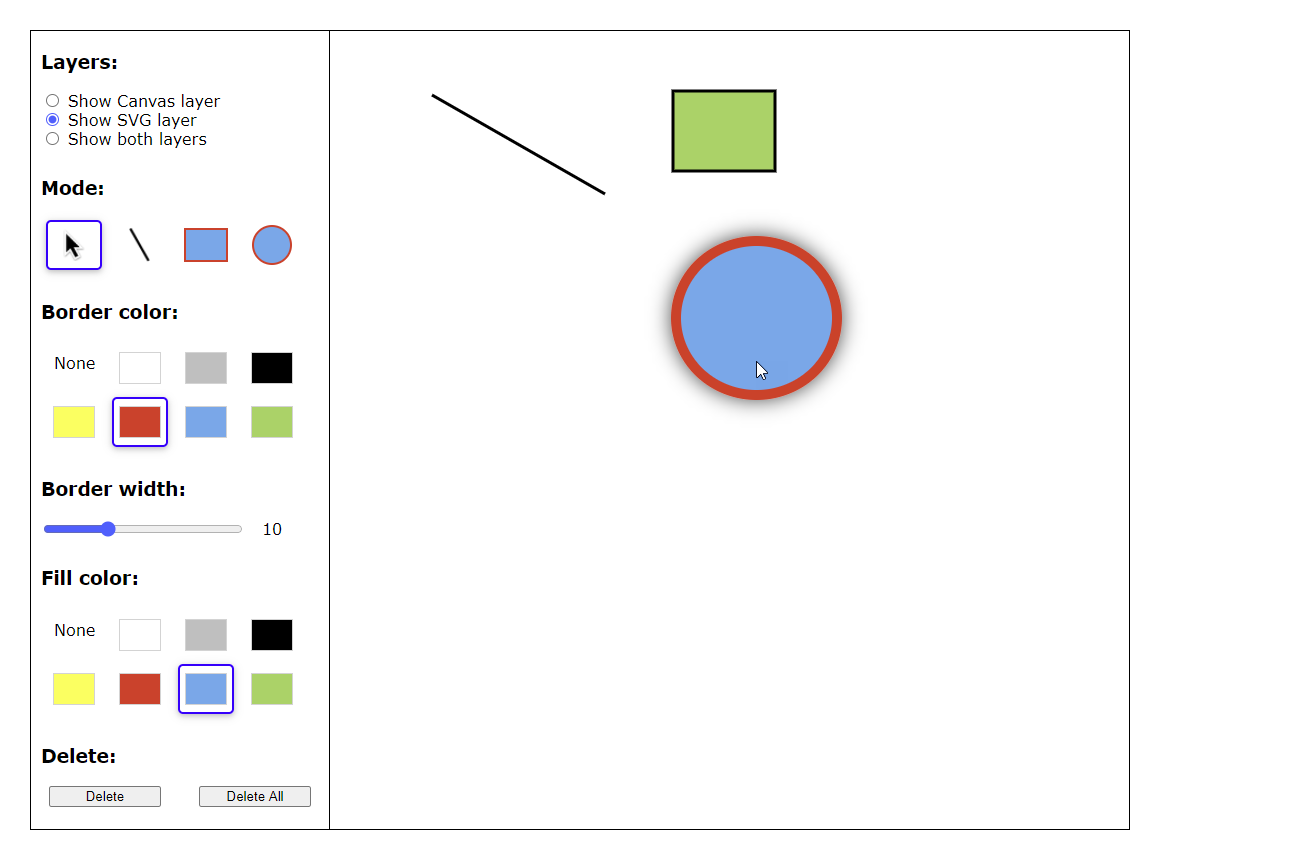 19
© 2022 - Brad Myers
Command Object Methods
Execute / Do
The actual operation of the command, like to change the fill color
Gets parameters from the global variables and saves them in the Command Object itself
Execute the command
Save the command object on the undo stack
Real operation will be a little more complicated
For ChangeFillColorCommandObject:
execute() {
   if (selectedObj !== null) { // global variable for selected object
	this.targetObject = selectedObj; // save the object
	this.oldValue = selectedObj.fillColor; //get current color
       this.newValue = fillColorWidget.currentColor; //new color
	selectedObj.fillColor = this.newValue; //actually perform the change
       if (addToUndoStack) 
         this.undoHandler.registerExecution({...this}); //load me onto undolist
		// which will also potentially remove pending undone commands
	}
}
20
© 2022 - Brad Myers
Undo & Redo
creategreen rect
makeblue
Undo method – make the object have its old value
undo() {
   this.targetObject.fillColor = this.oldValue;
   // make sure this object is selected, which will
   // also fix the palette to show this object's color
   becomeSelected(this.targetObject);
   ** now fix the undo stack **
}
Redo = undo the undo
redo() {
   this.targetObject.fillColor = this.newValue;
   becomeSelected(this.targetObject);
   ** now fix the undo stack **
}
resizerect
A
B
C
undo
rect1
21
© 2022 - Brad Myers
Repeat
Apply same color to the currently selected object
Different object, so might have a different old color
Remember, this operation is added to the undo stack
Note: not the palette’s current color – use saved newColor
Need to allocate a new command object for repeat

repeat() {
  if (selectedObj !== null) {
    this.targetObject = selectedObj; // get new selected obj
    this.oldValue = selectedObj.fillColor; //obj's current color
    // no change to newValue – comes from operation that was copied
    selectedObj.fillColor = this.newValue; //actually change
    if (addToUndoStack) 
         this.undoHandler.registerExecution({...this});
}
C
Repeatmake blue
E
22
© 2022 - Brad Myers
Change Color Control
When the user clicks on a color when an object is selected, that is different from the selected object’s color, then:
Create a new ChangeFillColorCommandObject
Call its execute method
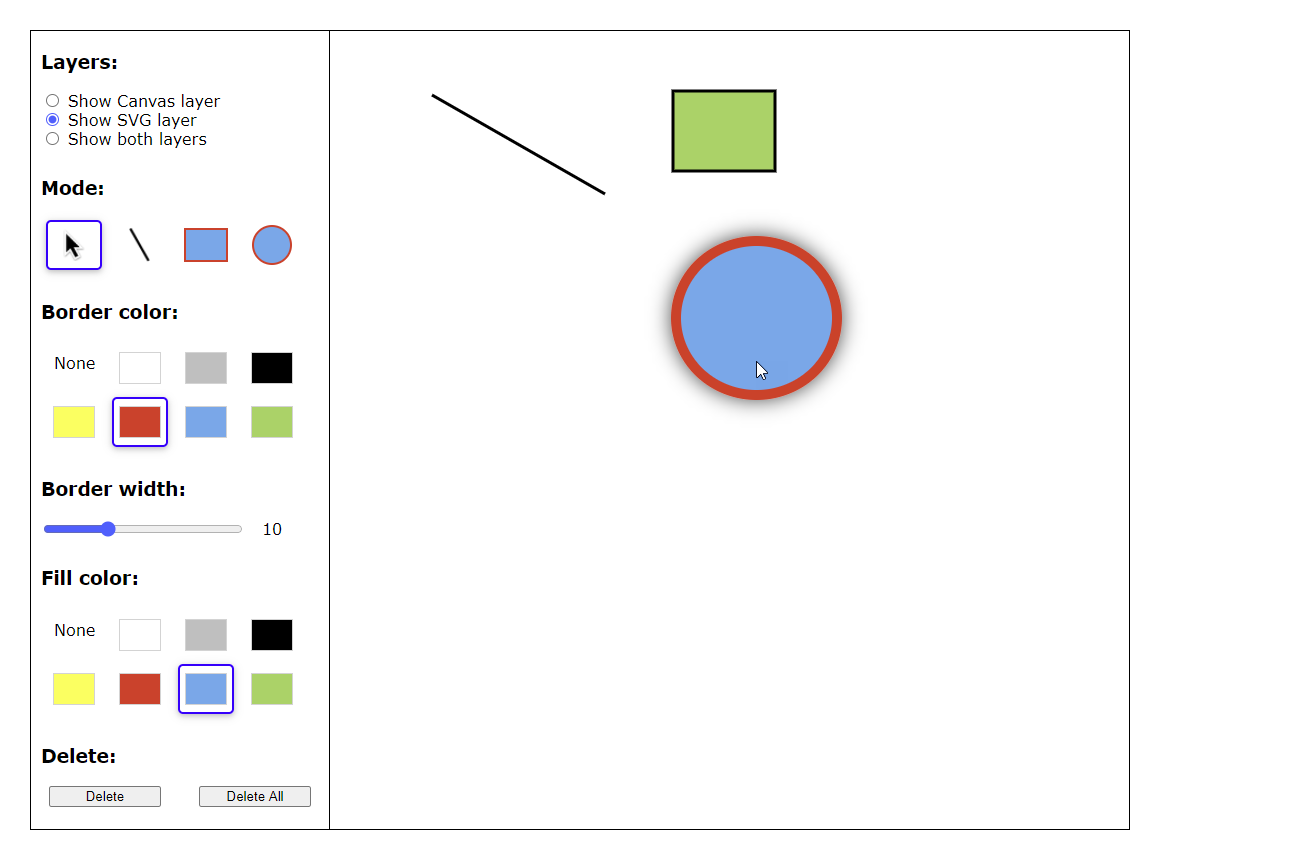 23
© 2022 - Brad Myers
Implementing Undo for Canvas
How can “undraw” an operation for the Canvas?
Note: not part of homework 5
Just have to save a copy of the canvas before each operation
Redo can perform the operation again – do not need to store both before and after images
Optimization – save only the parts of the screen that changed
Why not redo everything from the beginning each time?
Too slow in realistic situations
undo
createyellow circle
createblue rect
createblack circle
creategreen rect
A
B
C
D
24
© 2022 - Brad Myers
Linear Undo Handler
Has to keep the undo stack, and keep track of which operation should be undone / redone / repeat
Methods for 
register a command object (after executed)
doUndo – call this when user hits the undo menu item
Undo Available? – controls greying out the undo menu item
Just checks if there is a command on the undo stack
doRedo, doRepeat, redo/repeat available?
25
© 2022 - Brad Myers
Advanced: Selective Undo
creategreen rect
makeblue
resizerect
rotaterect
Reach back into history and select which operation to undo
“Script model”
As if that operation was just removed
Often unclear what this means!
A
B
C
D
1)


2a)


2b)



1x)
X
A
B
C
D
undo
X
?
A
B
C
D
creategreen rect
makeblue
resizerect
makered
?
A
B
C
D
undo
26
© 2022 - Brad Myers
[Speaker Notes: From in class discussion during lecture:
Fusion 360(a CAD software) has it implemented in a pretty cool way…it has a “timeline” at the bottom where you can go back and change things/move the order around
Here’s an image: https://encrypted-tbn0.gstatic.com/images?q=tbn%3AANd9GcR0_aZJRxR3BVD3nsj2IKml89uGhZR3cwJncA&usqp=CAU 
(I put the picture above to the left of the slide.)]
Timeline view in Fusion 360
Fusion 360 (a CAD software) from AutoDesk
https://www.autodesk.com/products/fusion-360/blog/master-the-timeline-browser-preferences/ 
Provides graphical timeline for undo
Complete collection of every change made to your design
Selective undo (“suppress”) also affects later operations that depend on it
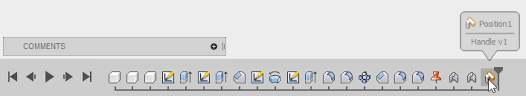 27
© 2022 - Brad Myers
Kurlander’s Graphics Histories
Kurlander, D. and Feiner, S. Editable Graphical Histories. Proc. 1988 IEEE Workshop on Visual Languages. (Pittsburgh, Oct. 10-12, 1988). 127-134.  http://ieeexplore.ieee.org/stamp/stamp.jsp?tp=&arnumber=18020&isnumber=662
Video (2:42)
Before and after scenes for each operation
Can undo back to any point
Can then change things and redo the operations afterwards
Basically, the “script” model of undo/redo
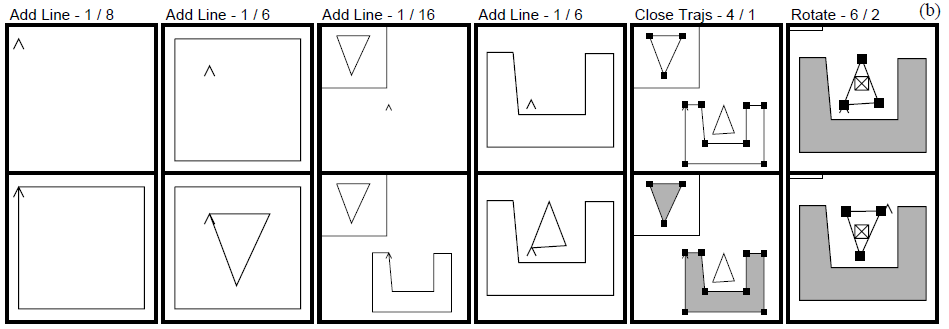 28
© 2022 - Brad Myers
Aquamarine
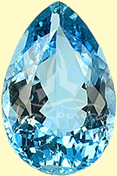 Brad A. Myers, Ashley Lai, Tam Minh Le, YoungSeok Yoon, Andrew Faulring, Joel Brandt, "Selective Undo Support for Painting Applications", Proceedings CHI'2015: Human Factors in Computing Systems, Seoul, Korea, April 18-23, 2015. pp. 4227-4236. http://dl.acm.org/citation.cfm?doid=2702123.2702543
Allowing Quick Undoing of Any Marks And Repairs to Improve Novel Editing
Selective undo of past operations in a paint program using the script model
Can’t use inverse model in paint because can’t change affected pixels in current context
No dependencies among objects as there are in a drawing program
Issue: spatial dependencies:
Copy and paste
Flood fill (paint bucket)
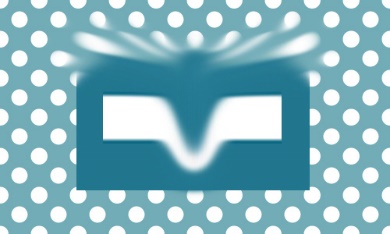 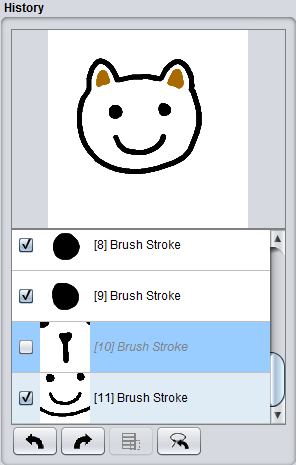 Short Video: 0:30
Video: 4:35
29
© 2022 - Brad Myers
Selective Undo by Region
Selective Undo by Region
Regular linear undo but only for operations in the region
Avoids the ambiguities
Available in PhotoShop, our research system for code editing in Azurite:YoungSeok Yoon and Brad A. Myers.  “Supporting Selective Undo in a Code Editor,” 37th International Conference on Software Engineering, ICSE 2015. Florence, Italy,  May 16-24, 2015. 223-233 (volume 1). pdf and video.
30
© 2022 - Brad Myers
Region Conflicts: Flood Fill
Can still have region conflicts
Actions at same place will do different things
Draw some lines
Paint-bucket (flood fill) the area in between
Undo one of the lines in step 1
 Paints entire background
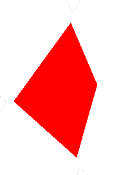 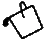 31
© 2022 - Brad Myers
Direct Selective Undo or Inverse Model
creategreen rect
makeblue
resizerect
rotaterect
A
B
C
D
1)



2a)



2b)




1x)
Gina:Thomas Berlage. “A Selective Undo Mechanism for Graphical User  Interfaces Based on Command Objects,” ACM Transactions on Computer Human Interaction. Sep, 1994. vol. 1, no. 3. pp. 269-294. 
Perform inverse of selected operation
Put at end of undo stack
Almost anything can be undone
Meaning determined by what is “useful” and appropriate
undo makeblue = green
undo
C’
A
B
C
D
undo create= delete
undo
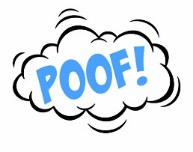 A
B
C
D
A’
makeblue
resizerect
makered
creategreen rect
undo makeblue = green
undo
C’
A
B
C
D’
32
© 2022 - Brad Myers
Direct Selective Undo Implementation
Implementing direct selective undo not much harder than regular undo: 
Allocates a new command object and adds to end of history list 
Semantics is based on what the user would want 
Undo the operation in a new context means to set the object back to its previous value 
Selective Undo is enabled if object is still available 
Undo of create is delete 
Redo the operation means to set the value of the object again; 
redo of create = a new object 
Repeat = redo on new object
33
© 2022 - Brad Myers
Scripting = “Topaz”
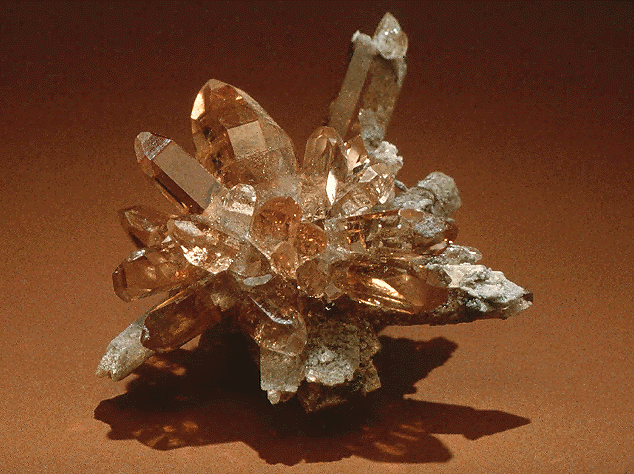 Brad A. Myers. "Scripting Graphical Applications by Demonstration," ProceedingsCHI'98: Human Factors in Computing Systems. Los Angeles, CA, April 18-23, 1998. pp. 534-541. ACM DL, or local pdf, and YouTube video or local video (3:09).(Topaz)
Select set of commands and specify that in a program
Uses selective repeat
Can parameterize actions 
Moving which object selected isrecorded
Forwards, backwards, left, right, up,down, in, out 
Search for object of a particular typeor value 
Little or no change to application if itsupports Selective Repeat
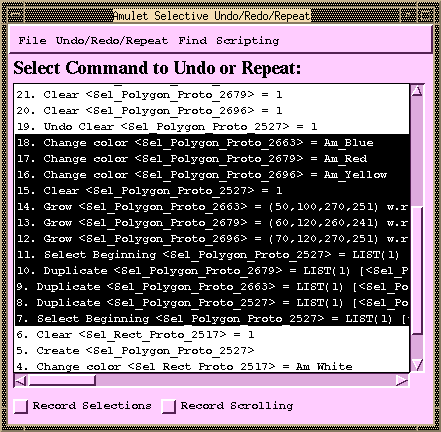 34
© 2022 - Brad Myers
Pictures for Scripting:Object Search
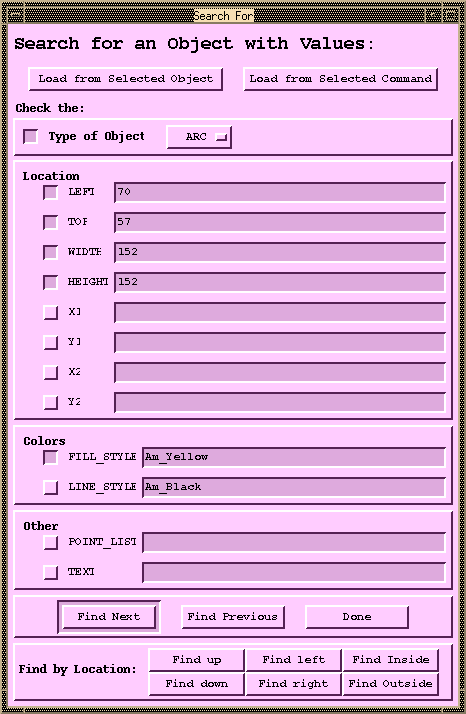 35
© 2022 - Brad Myers
Pictures for Scripting:Generalize Position / Size
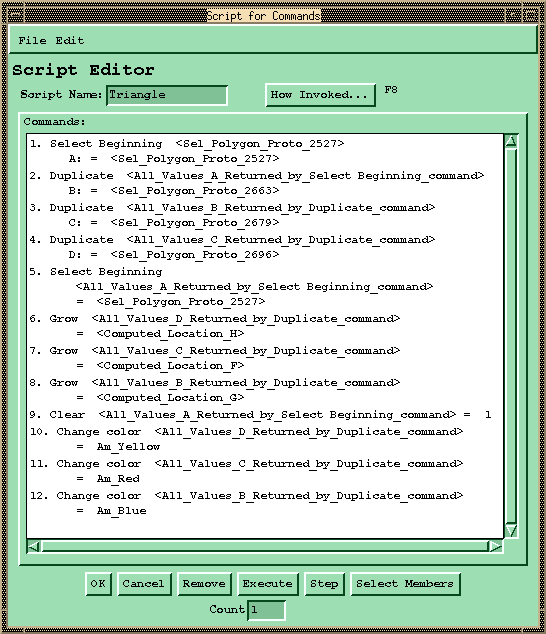 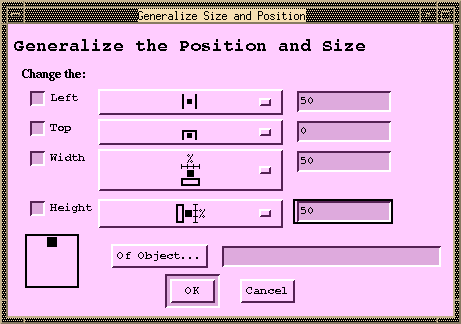 36
© 2022 - Brad Myers
Pictures for Scripting: Result
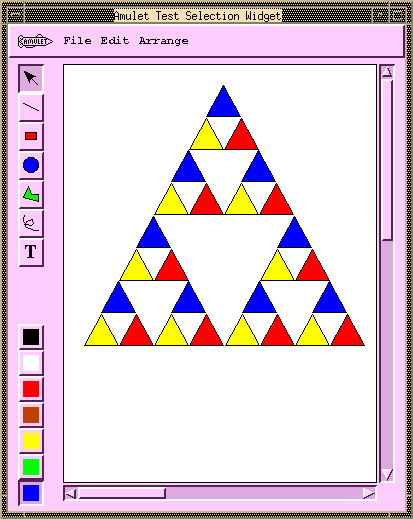 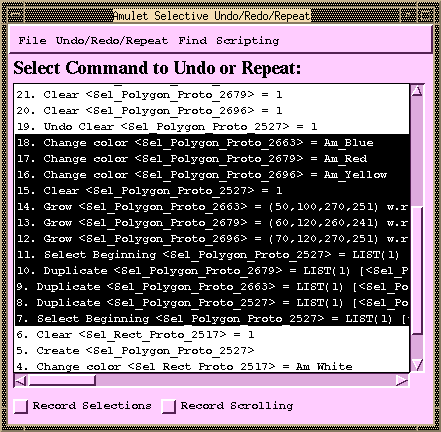 37
© 2022 - Brad Myers
Multi-User Undo
Required for Google Docs
Let’s try: https://tinyurl.com/SSUIUndo 
if multiple users have overlapping selection regions and one user does Undo – what should be done?
Undo the globally last operation
Undo that user’s last operation
Undo the last operation in the region of the user’s cursor
Google Doc is somewhat random
Old research on correct ways to handle this
Summary: it’s complicated for text, easier for graphics
38
© 2022 - Brad Myers
Using Undo History for “Why” Help
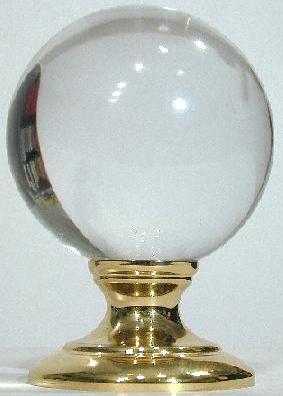 Crystal: Clarifications Regarding Your Software using a Toolkit, Architecture and Language
Brad Myers, David A. Weitzman, A.J. Ko, and Duen Horng Chau, "AnsweringWhy and Why Not Questions in User Interfaces," Proceedings CHI'2006:Human Factors in Computing Systems. Montreal, Canada, April 22-27, 2006.pp. 397-406. pdf. See also YouTube or local video
Help answer why things happen in regular desktop applications
Lots of complexity in powerful features that people generally like
Ask “Why” about what recently happened
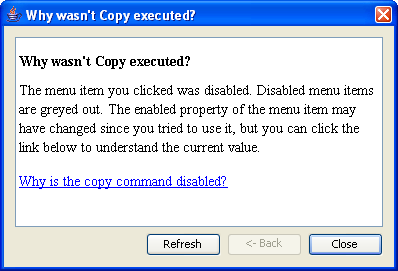 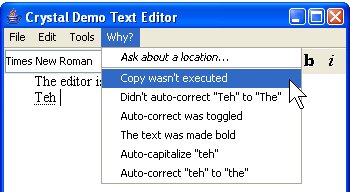 39
© 2022 - Brad Myers
Crystal
Or, ask Why about a location by clicking on objects, or whitespace



Also can explaincomplexities likestyle inheritance,etc.
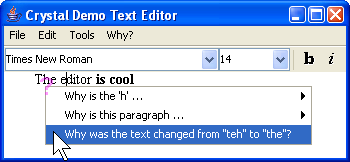 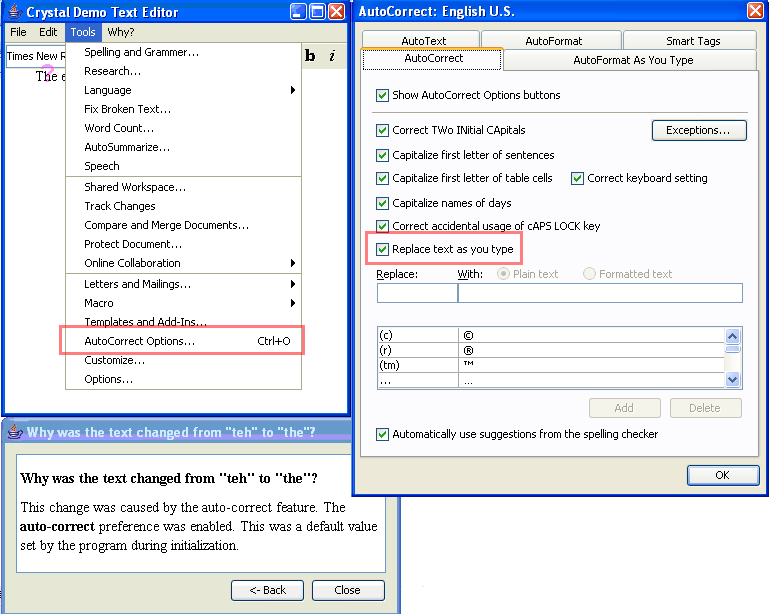 40
© 2022 - Brad Myers
Crystal Implementation Overview
(Full details in the paper)
Only a little more work than supporting Undo
“Command object” architecture for actions
Command objects stored on a list for undo
Programmer adds back pointers from objects to the commands that changed them
Add dependency information for modevariables
Add special commands for actions not executed
Add extra invisible objects for whitespace and deletions
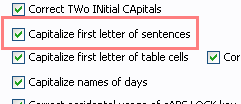 41
© 2022 - Brad Myers
Crystal Implementation, cont.
Crystal framework then builds Why menus and answers automatically
Crystal finds:
Objects under the mouse
Commands that affected those objects
User interface controls involved in those commands
Programmer can annotate some commands to not include in menus
E.g., regular typing
Similar to heuristics for granularity of Undo
42
© 2022 - Brad Myers